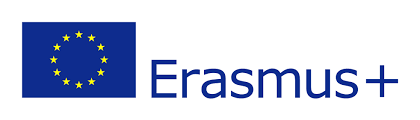 Communication
Being a Good Listener
Lesson Objectives
By the end of the lesson you will have:

considered who has and hasn’t listened to you in your life

given advice on how to be a good listener
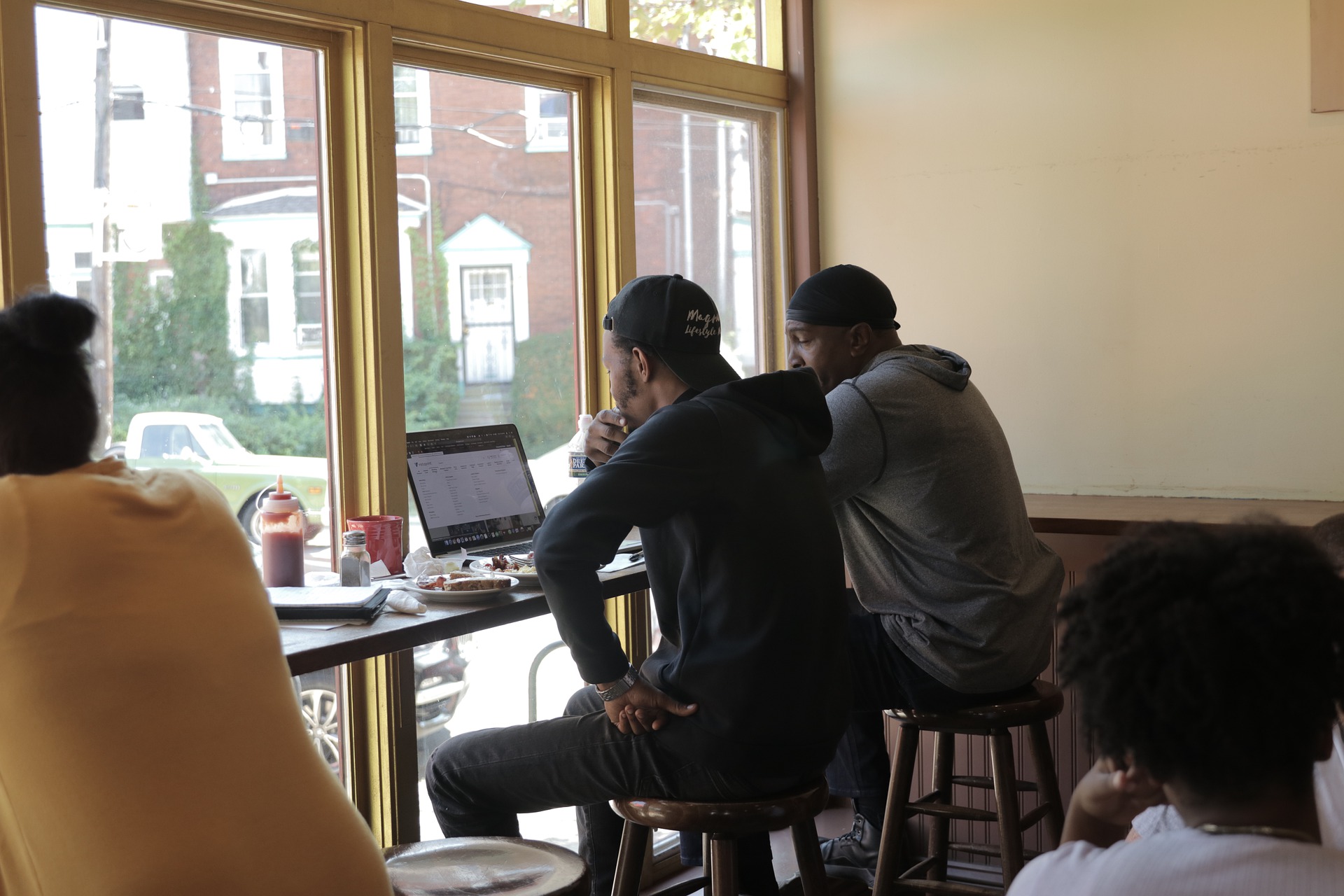 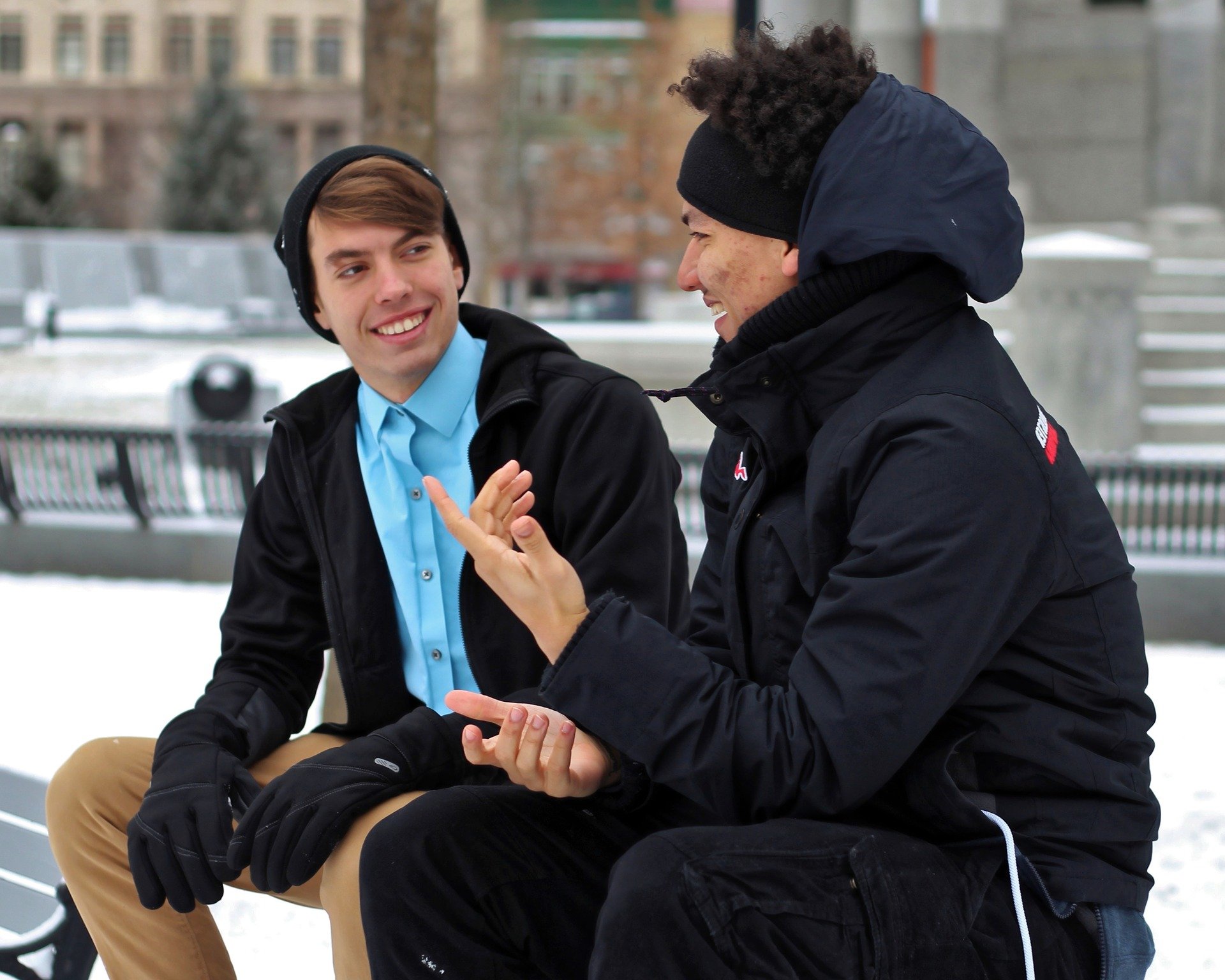 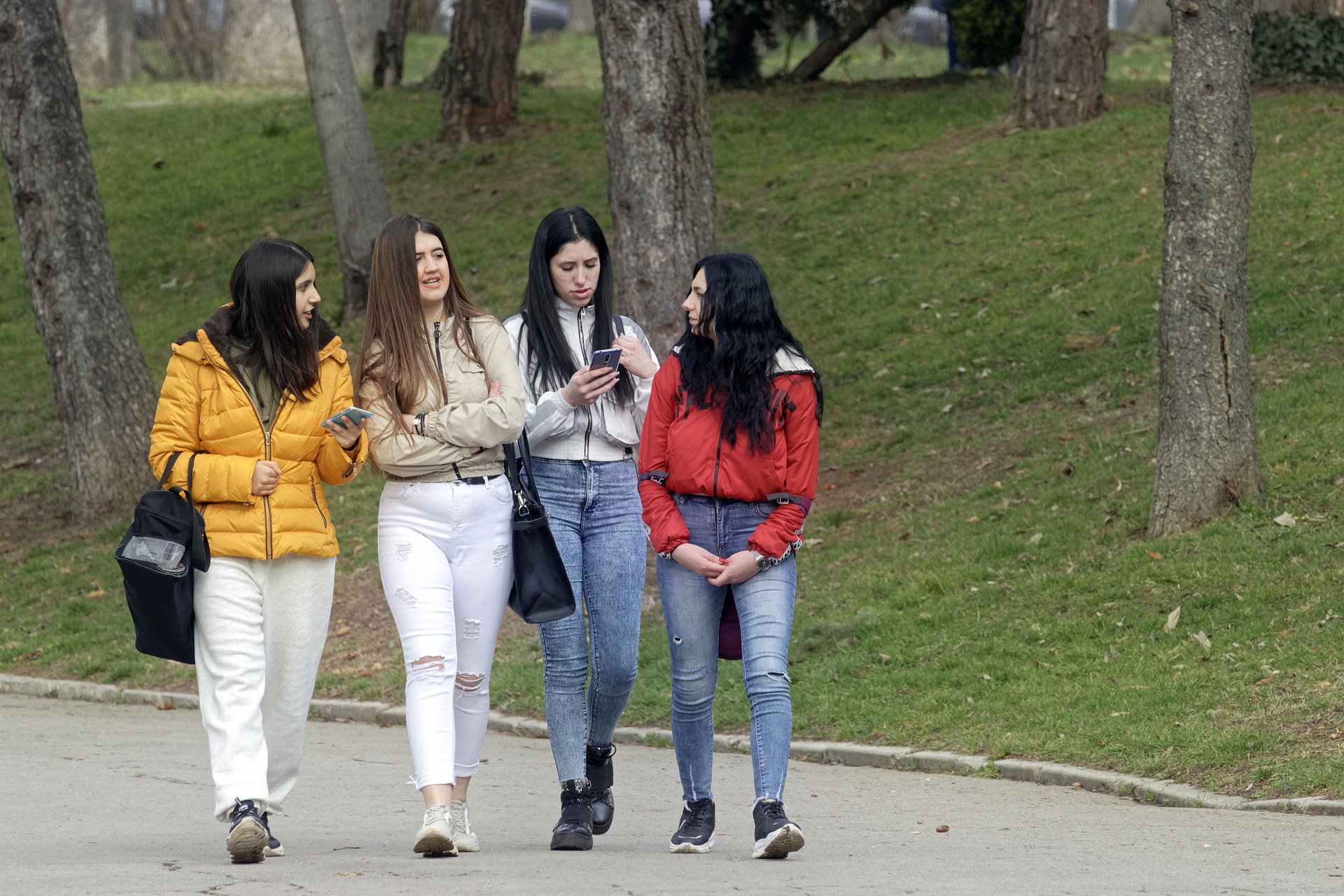 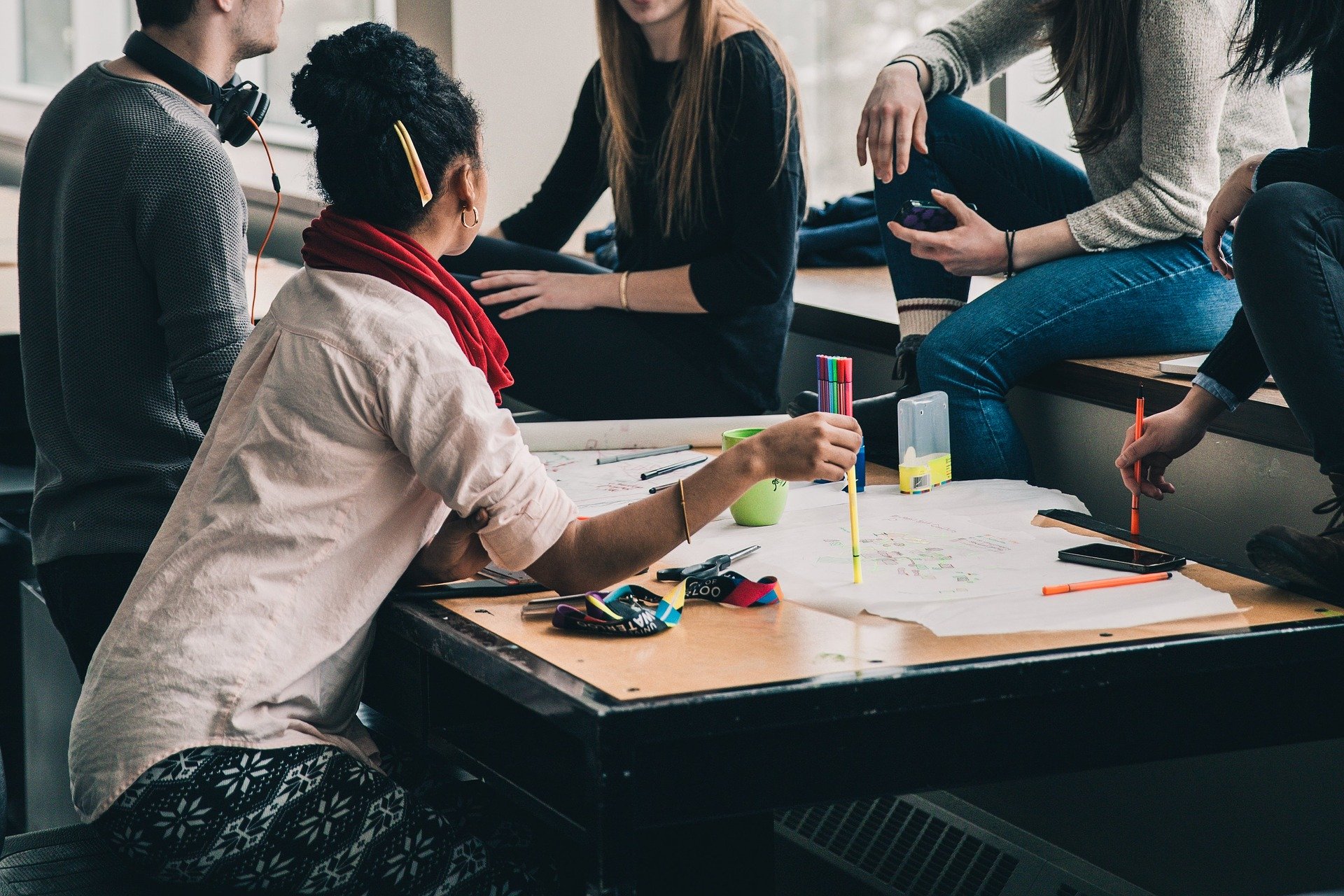 Good or bad listeners?
What influences the way we listen to each other?
language skills
REASONS FOR LISTENING
INTEREST LEVELS
THE environment 
 RELATIONSHIPS 
CULTURAL BACKGROUND
Giving Advice
I think good listeners should…

I don’t think think good listeners should...

I’m not sure but I think..

I suppose good listeners could...
Good listening
Do



Don’t